ERCOT Retail Market Training Task Force
Update to RMS
Tuesday, November 7, 2017
Co-Chairs:                                                      

Deborah McKeever, Oncor         Tomas Fernandez, NRG          Sheri Wiegand, TXU Energy
Retail Training Instructor Led Classes - 2017
Final instructor led training for 2017 – 
	
    	
     HOUSTON		CenterPoint Building
Retail 101 –
    Tuesday, November 28th 	 
    9:00 – 4:00
Inadvertent Gain Training – 
     Wednesday, November 29th 
	9:00 – 4:00

WebEx is also available if you can’t attend in person.
Retail Market Training Task Force
Retail Training Curriculum
Retail 101 – High level overview of the ERCOT Retail Market…
History of the Texas competitive electricity market
Roles of Market Participants – ERCOT, REPs, TDSPs, PUCT
Market Rules
Retail Transactions
Impacts of Advanced Metering technology
Market data transparency

Inadvertent Gain and Loss Training - a closer look at the IAG/IAL market process…
Fundamentals of the established market process including rescissions
Facilitated discussion of best practices
End to end demo of the MarkeTrak subtypes
IGL market reporting
Retail Market Training Task Force
Retail Training Instructor Led Classes – Proposed for 2018
Retail Market Training Task Force
MarkeTrak On-line Training Modules - Series COMPLETE!
Marketrak Overview
Switch Hold Removal
Cancel With/Without  Approvals
Inadvertent Gains/Losses & Rescissions 
Usage and Billing  
Other D2D Subtypes 
Bulk Insert
MarkeTrak Admin Functionality
Data Extract Variances (DEV) LSE Subtypes 
Data Extract Variances (DEV) Non-LSE Subtypes
Emails and Notifications
Reporting – Background & GUI
Retail Market Training Task Force
MarkeTrak On-line Module Training via ERCOT Learning Management System
How many market participants have viewed the Online training modules*?
Which segment of the   market do the viewers represent?
There have been 158 users YTD.  Top modules viewed are Overview, Inadvertent Gain, and Cancel w/ Approval.
*Training taken via ERCOT LMS. Does not include training taken outside the LMS
Retail Market Training Task Force
ERCOT Learning Management System – New Feature
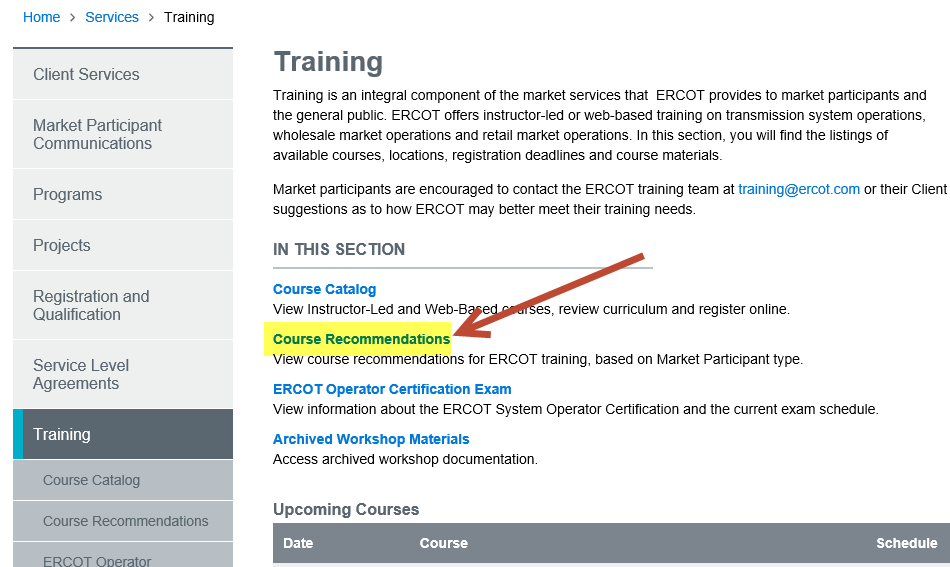 The Training page of the ERCOT website  has added a new page of Course Recommendations where you can view recommended courses for each Market Participant type.
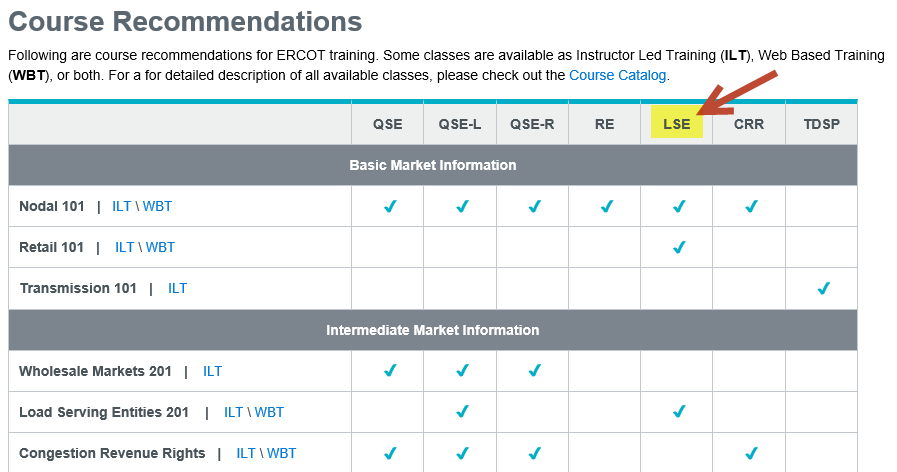 Retail Market Training Task Force
MarkeTrak On-line Training Module Series
How do I register for Training?
Go to the ERCOT Training Website at http://www.ercot.com/services/training/
Select the course you are interested in attending
On the ‘Schedule/Registration’ tab, select the ‘enroll online’ link under ‘Registration’ to register for the course.

If you find the course is not listed under the Web-based training…
Go to ERCOT Training Website as shown above
Select the ‘ERCOT Learning Management System’ (LMS) link in the upper right hand corner under RELATED CONTENT
If necessary, set up a log on
Once in LMS, follow drop downs for ‘web-based training’ and ‘retail market’.  Available modules will appear
Select ‘start course’
Note! Most modules are able to be completed in less than 30 minutes.
Retail Market Training Task Force
Please join us for our Next RMTTF Meeting
December 7, 2017
9:30 AM
ERCOT MET Center
Agenda Items Include:

Finalize Cancel w/ Approval, Usage & Billing, Inadvertent Gain modules
Review Day to Day module
Continue planning for the 2018 TxSET Training
Thank you!
Retail Market Training Task Force